Universidad Autónoma del Estado de Hidalgo
Taller de inducción a la vida universitaria 
enero junio 2021.
Instituto de Ciencias de la Salud Área Académica de Medicina
M. C. Esp. José Antonio Torres Barragán
Tutor Coordinador  en el Programa educativo
Lugar de Adscripción:  Área Académica de Medicina ICSa
Correo: jose_torres1810@uaeh.edu.mx
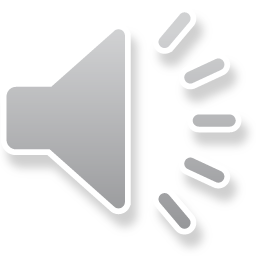 Your Date Here
Your Footer Here
3
TUTORIAS Y ASESORIAS
El programa institucional de tutorías de la UAEH, establece sus fundamentos en las recomendaciones hechas por organismos educativos nacionales e internacionales
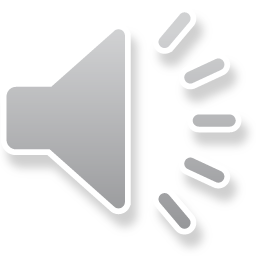 3
PROGRAMA INSTITUCIONAL DE TUTORIAS
Es una herramienta digital para los docentes que desarrollan acciones en relación a la tutoría y asesoría académica
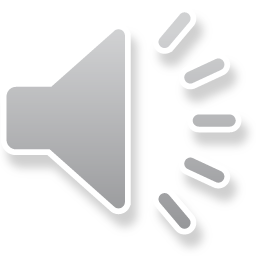 PROGRAMA INSTITUCIONAL DE TUTORIAS
Objetivo
Asignar a los estudiantes con el tutor
Dar acompañamiento durante el semestre, detectando la diferente problemática que pueda interferir en el proceso enseñanza aprendizaje
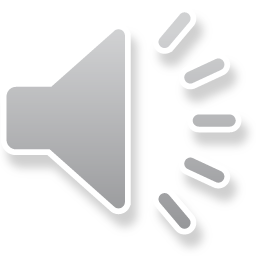 Como  solicitar tutorías?Ingresa con tu nip y contraseña al sistema institucional de tutorías y asesorías académicashttp://sistemas.uaeh.edu.mx/digse/tutoriasyasesorias/index.php
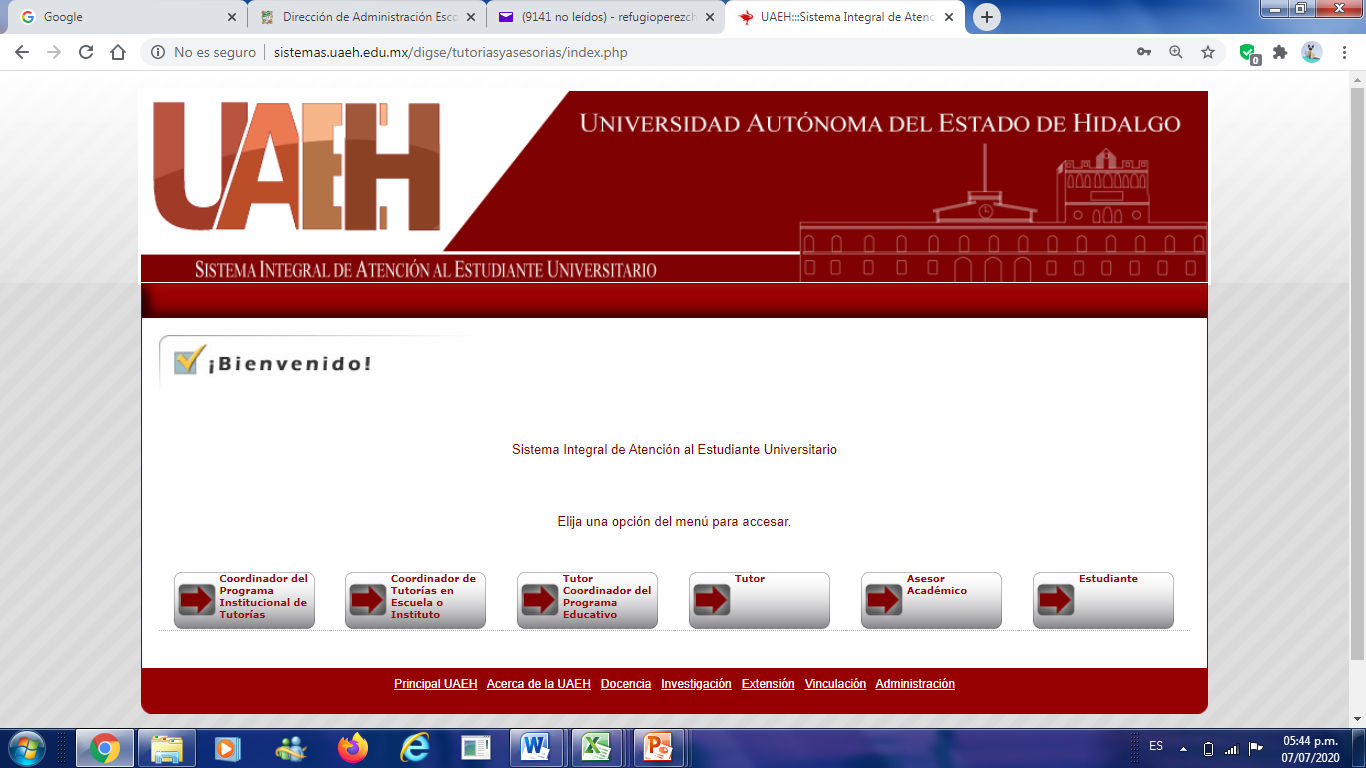 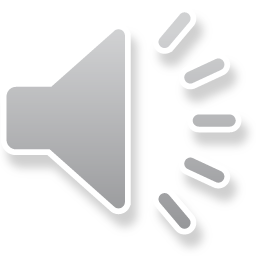 Cuando solicitar una tutoría?
En caso de problemática: Psicológica, emocional, en caso de que sean infringidos tus derechos universitarios, en caso de bajo rendimiento académico.
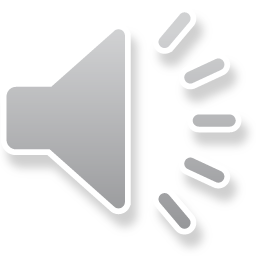 ASESORIAS
Los asesores  son los docentes de cada una de las asignaturas, quienes te podrán asesorar en su campo  disciplinar. 
En la pagina institucional de asesorías encontraras el listado de los docentes y la asignatura en la que te pueden asesorar.
Cuando solicitar una asesoría?
Durante todo el periodo escolar
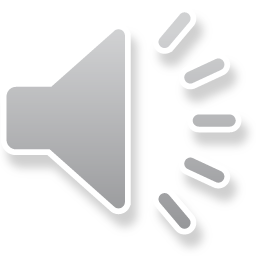 Cuando solicitar una asesoría?
Requieras elevar tu nivel académico
Resolver  dudas sobre la temática de una asignatura
Bajo rendimiento académico
Presentar examen extraordinario
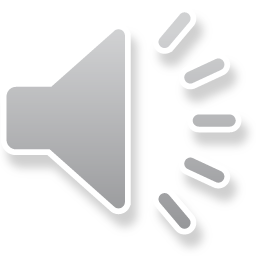 Tutorías y asesorías como requisito
Todo alumno acreedor a una beca debe recibir mínimo 4  tutorías en un semestre

Todo alumno que vaya a presentar examen extraordinario, debe recibir asesorías como requisito obligatorio mínimo dos semanas equivalentes a la asignatura que se trate. Ejemplo si son 5 horas de clase en una semana de la asignatura deberá recibir 10 hrs de asesoría, registradas y validadas en el sistema.
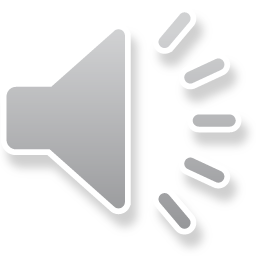